Session 2 Practice
Working with the molecules of life in the computer
Contents
How to log-in Biglab server using Xshell 

Basic Linux commands

Basic Python commands
variable, dictionary or for loop

Exercise and assignment
Connect to the server using openVPN
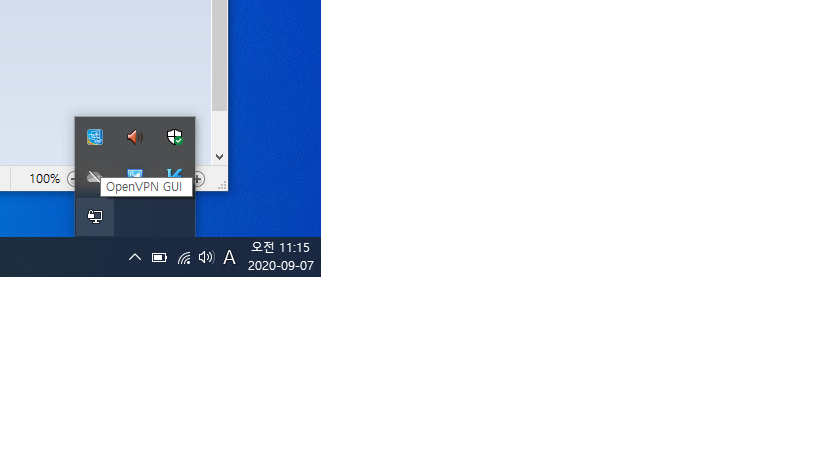 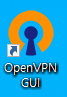 Double-click
Click
Connect to the server using openVPN
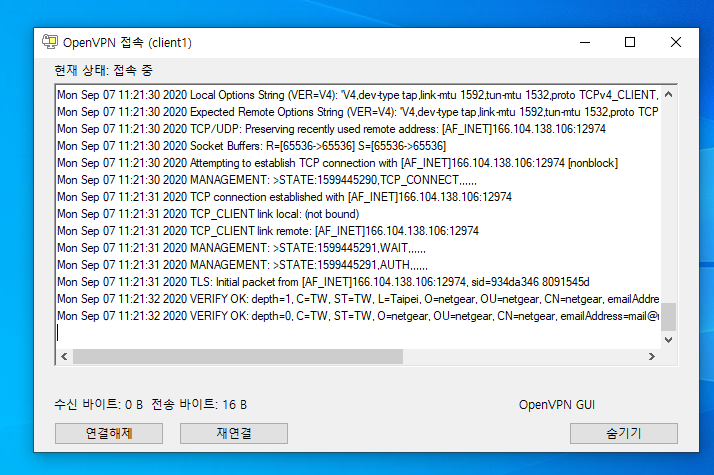 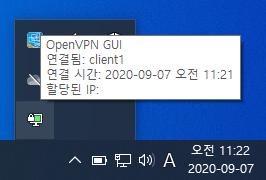 If connected 
(You just have to wait)
A First Step to Linux Shell
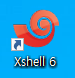 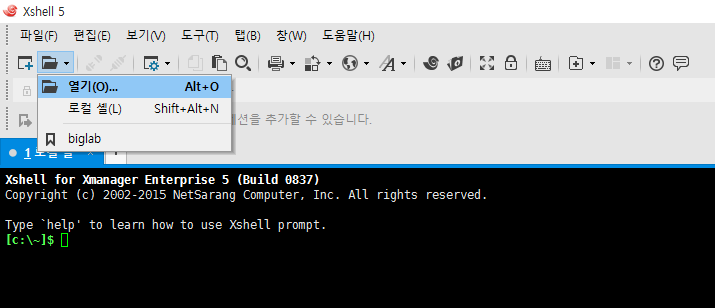 A First Step to Linux Shell
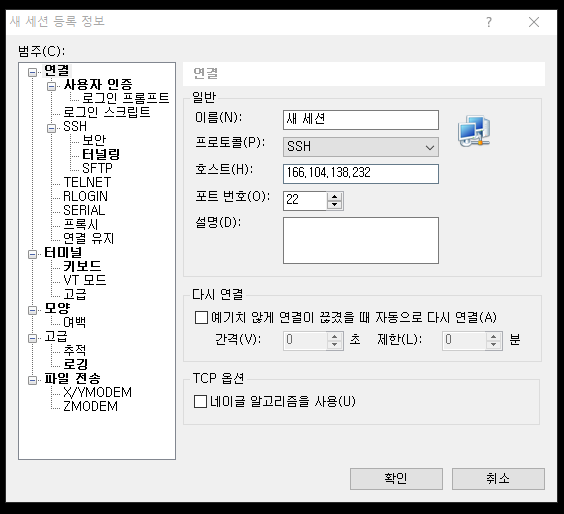 Host: 166.104.138.232
Port number: 22 
(If OpenVPN connection was successfully established)

Or 

Port number :3030 
(If OpenVPN connection was not established)
A First Step to Linux Shell
User: biguser
Password: biglab2428
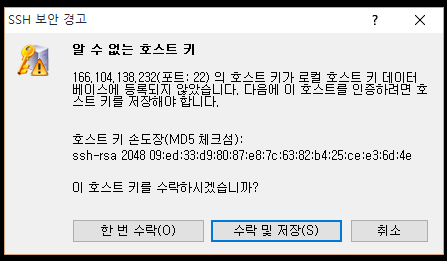 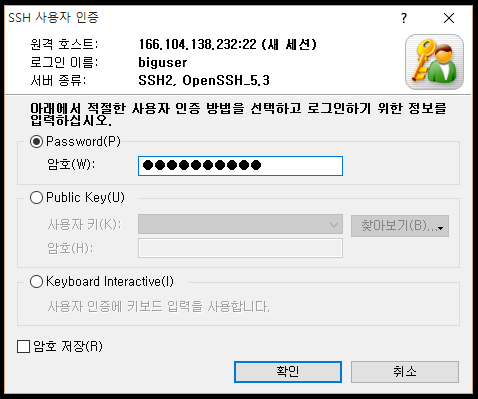 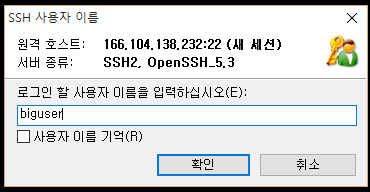 Basic Shell Commands
$ ls
$ cd /home/biguser/class/bioinformatics_202002/students
$ mkdir studentID_Name (e.g. mkdir 2016251005_sangho)
$ cd studentID_Name 
$ ll
ls –  list directory contents 
pwd – print name of working (current) directory 
cd – change directory
Basic Shell Commands
$ pwd
$ mkdir session_1
$ cd session_1
$ pwd
Basic Shell Commands
$ ll
$ vi print_script.py
[In Vim]
i: insert
print “Today is Wednesday!”
[In Vim] “ESC”
wq: save and quit
Basic Shell Commands
$ ll
$ python print_script.py
[Output] Today is Wednesday!
$ less print_script.py
$ cat print_script.py
[Output] print “Today is Wednesday!”
Basic Shell Commands
$ mv print_script.py new_script.py
$ cp new_script.py new_script_copy.py
$ ll
cp : copy and paste
$ rm new_script_copy.py
$ ll
rm : remove
Jupyter notebook 접속
2022bio
Jupyter notebook 접속
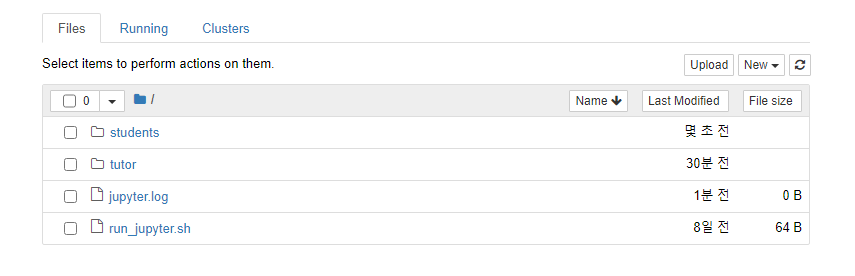 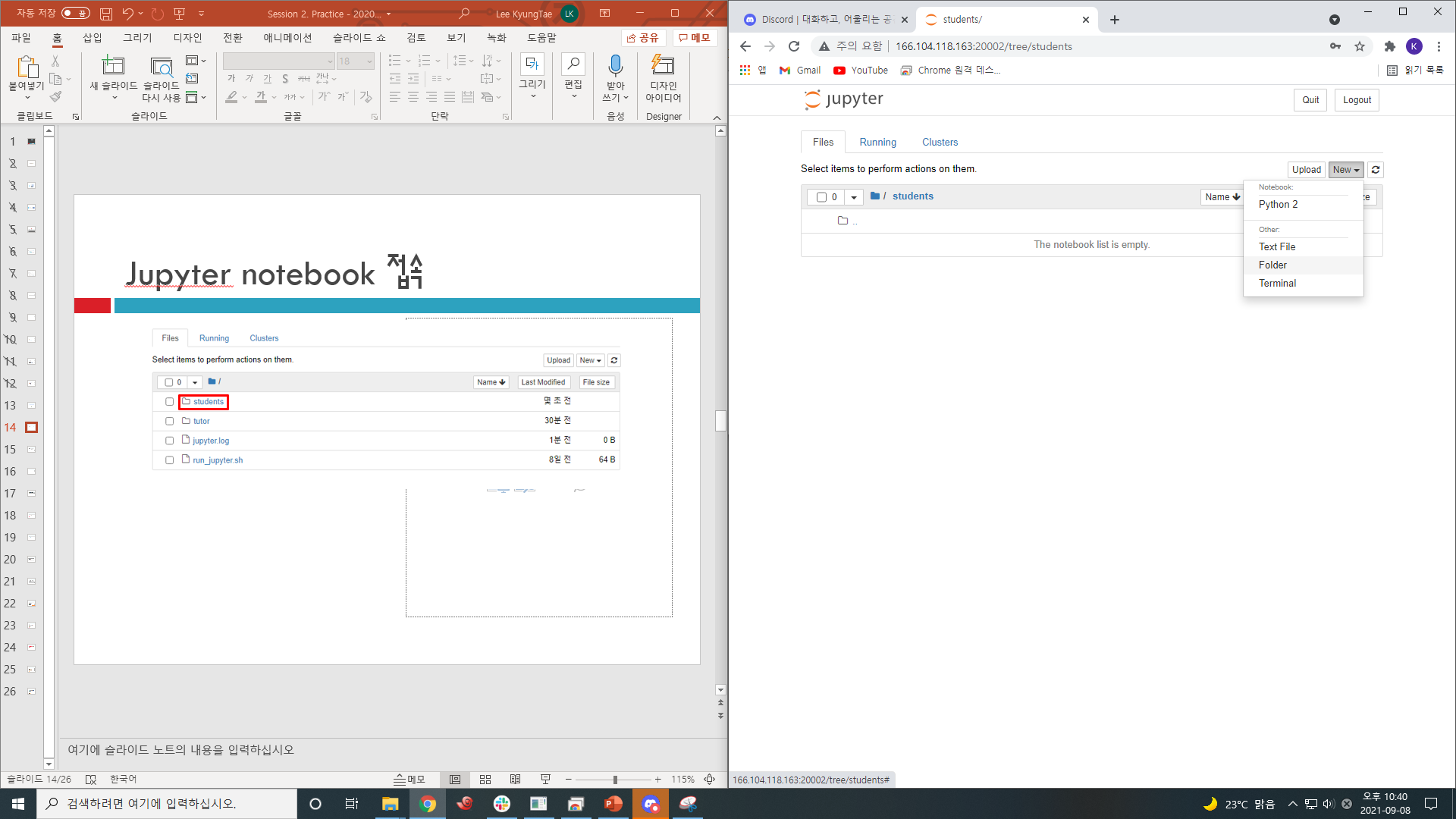 Make a new directory:
학번_영어이름
Ex) 2021245187_minsupark
Basic Python - string
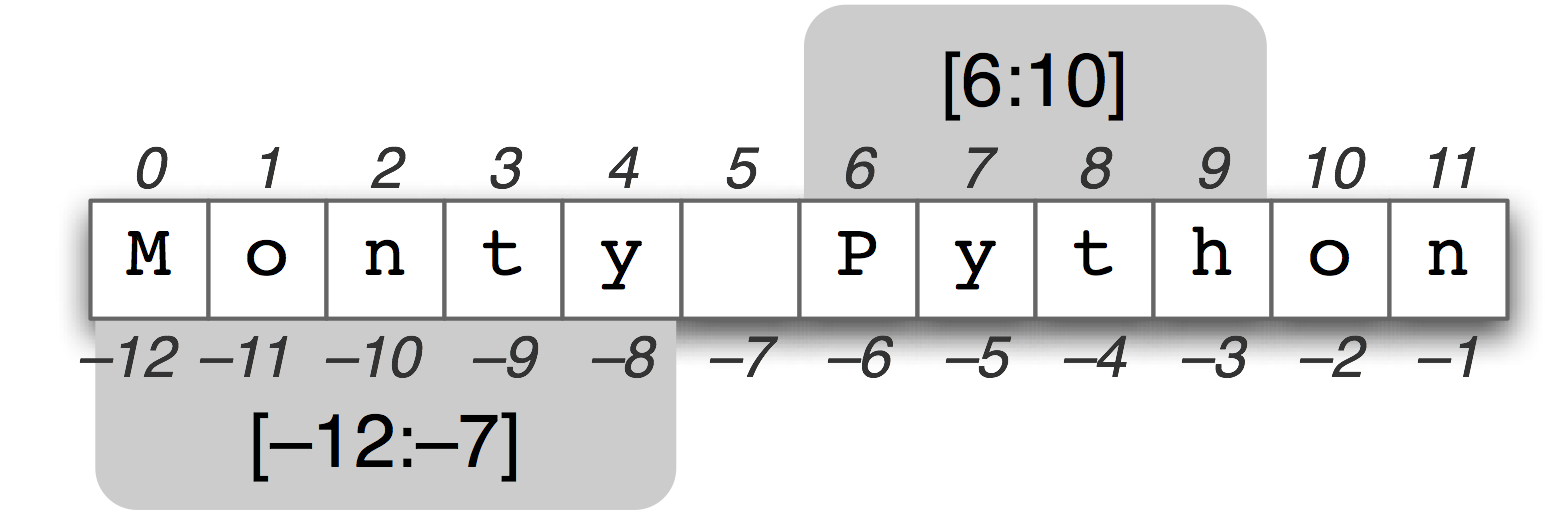 $ python
[OUTPUT]
CT
A
TT
AGC
AGC
TTCGA
>>> rna='AGCTT’
>>> print rna[2:4]
>>> print rna[0:1]
>>> print rna[3:]
>>> print rna[:3]
>>> print rna[:-2]
>>> print rna[::-1]
http://www.nltk.org/book/ch03.html
Basic Python - string
>>> dna = 'GCAATGG'
>>> print dna
>>> rev = dna[::-1]
>>> print rev
“GGTAACG”
Basic Python - string
Code continues from the previous one
>>> import string
>>> comp = string.maketrans('ACGT','TGCA')
>>> rev_comp = rev.translate(comp)
>>> print rev_comp
“CCATTGC”
DNA replication I (ssDNA)
replication.ipynb
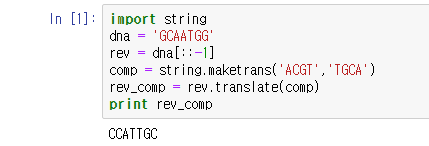 Inferring RNA products of transcription
transcription.ipynb
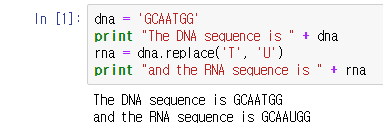 Basic Python - dictionary
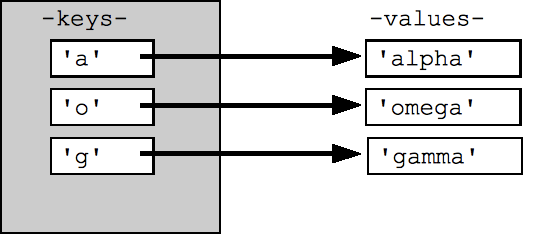 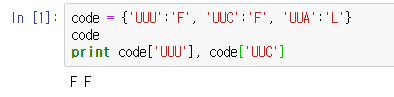 https://cs.stanford.edu/people/nick/python-in-one-easy-lesson/
Basic Python - for loop
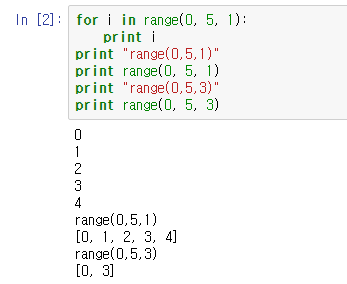 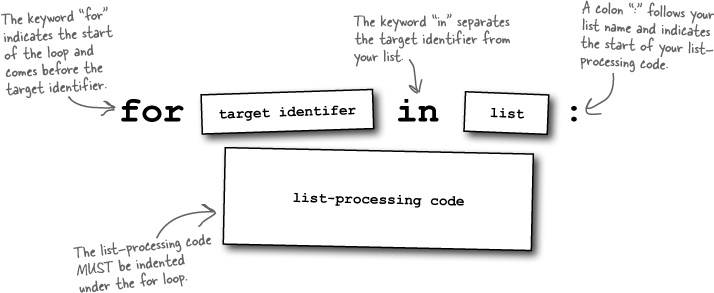 https://www.safaribooksonline.com/library/view/head-first-python/9781449397524/ch01.html
Code1.1 translation.py
translation.ipynb
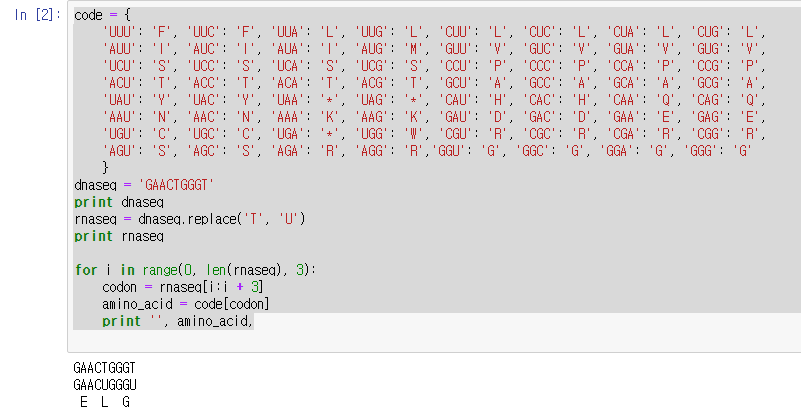 Exercise
Modify code 1.1(translation.ipynb) so the reverse complementary strand of the original strand sequence (GAACTGGT) is translated. As with the original strand, we only consider the first reading frame of the nucleotide sequence, i.e. the first codon of the complementary strand is ACC
Exercise script and result
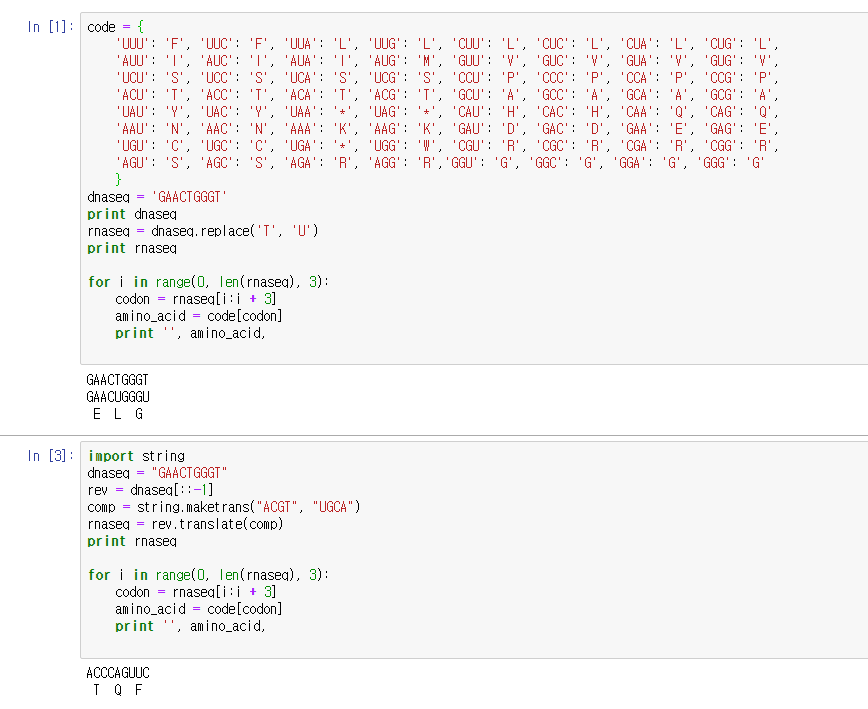 Assignment
Using code translation.ipynb and dna_seq below, generate and print 1) RNA (rna_seq) sequence which is reverse complementary to the underlined DNA sequence, and 2) its translated amino acid sequence (aminoacid_seq). The variable “dna_seq” must be present in your python script.




과제 제출 : 09/19 월요일 6:00 PM
해당 코드 캡처를 한 뒤 워드에 첨부. 워드에 학번 이름 기입 하고 코드에 대한 설명 간략히 작성
dna_seq = “ATGCTTGCAAATACGTCACGACAGTGAAAAA”


rna_seq = “UGUCGUAUUUGCAAG”
aminoacid_seq = ??
1) 해당 sequence 부분을 indexing (ex – dna_seq[x:x]) 을 사용해 추출 ->Reverse complementary
2) Translation